CONTRAST MEDIA
Contrast media permit radiographic visualisation of the details of the internal structure or organs that would not  otherwise be demonstrable.
HISTORICAL BACKGROUND
SODIUM IODIDE
    -Used to treat syphilis in1920s
    -Produced radioopacification of urine in the 
         bladder.
    -Too toxic for intravenous use.

UROSELECTAN  
   First radiological contrast medium which could produce safe and reliable IVU
CLASSIFICATION
MECHANISM OF ACTION
Outlines of different structures can be seen by natural contrast due to:
difference between the densities of two organs
difference between the average atomic numbers of two tissues
 If the two organs have similar densities and similar average atomic numbers, then it is not
   possible to distinguish them on a radiograph, because no natural contrast exists.
Artificial contrast can be created in two ways:
Altering the density of the organ.
Altering the average atomic number by introducing a substance with high atomic weight.
COMPOSITION
IODINE
  K-shell electron binding energy is 34KeV. This is close to (but less than) the mean energy used in diagnostic Xrays
Photoelectric reactions
Attenuation of Xrays
IODINE requires a suitable carrier molecule.
Most of the ionic contrast media contain a tri-iodinated benzoate anion and sodium/meglumine cation.
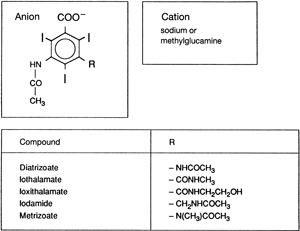 Osmolality of ionic contrast media is extremely high – 8 times the physiological level.


Non-radioopaque cations [Na/Meglumine]
              - exert high osmolar load 
              - serve no radiological function
IODINE PARTICLE RATIO: 

      number of iodine atoms per volume contrast medium
       number of particles (contrast medium ions) per volume contrast medium.

Ionic monomers:   3:2
IONIC DIMERS
COO- + Na+
R
I
I
I
I
R
R
R
I
I
IODINE PARTICLE RATIO: 6:2
EXAMPLE : IOXAGLIC ACID [HEXABRIX]
NON-IONIC MONOMERS
IODINE PARTICLE RATIO
              3:1

EXAMPLES:OMNIPAQUE.
                 OPTIRAY.
                 ULTRAVIST.
NON-IONIC DIMERS
IODINE PARTICLE RATIO: 6:1

VIRTUALLY, ISOTONIC TO BLOOD.
                       
EXAMPLES:IODIXANOL.
                   IOTROLAN.[ISOVIST]
ADDITIVES
STABILIZER:  Ca / Na Edetate.


BUFFERS: Na acid phosphates.
               : stabilizes pH during storage.

PRESERVATIVES.
IDEAL CONTRAST MEDIUM
High water solubility.
Low viscosity.
Low / iso-osmolar to plasma.
Biologically inert.
Selective excretion.
High lethal dose.
Heat and chemical stability.
Reasonable cost.
PHARMACOKINETICS
HIGH WATER SOLUBILITY

MINOR PLASMA PROTEIN BINDING

ALMOST COMPLETE EXTRACELLULAR DISTRIBUTION

NEGLIGIBLE INTRACELLULAR DISTRIBUTION
CONTRAST MEDIA ELIMINATION
VASCULAR PHASE:
   CENTRAL BLOOD COMPARTMENT
             
REDISTRIBUTION: 
  DIFFUSES FROM INTRAVASCULAR TO EXTRAVASCULAR COMPARTMENT

EQUILIBRIUM:
   RE-ENTRY FROM ECF TO INTRAVASCULAR COMPARTMENT AND EXCRETION
VASCULAR PHASE
 For only a few minutes after a bolus injection, the media represents the distribution of the blood and blood vessels in the body.

During this period ,it is possible to detect :
       -necrotic tumors and cysts which are not vascularized.
       -tumors or inflammatory processes that are hypervascularized.
In areas where the blood-brain barrier is damaged due to a tumor, infarct or an inflammatory process, contrast media may leak from the blood into the brain parenchyma. 

Such areas may be detected on contrast enhanced CT due to the higher contrast medium concentration in these regions
CONTRAST MEDIA EXCRETION
MAJORLY EXCRETED BY THE KIDNEYS

BILIARY SYSTEM: LESS THAN 2%

FREELY FILTERED AT THE GLOMERULUS.

PLASMA HALF LIFE DEPENDS ON GFR. 

AT NORMAL GFR:   1.5-2 hrs
CHOICE OF CONTRAST AGENT
DEPENDS ON :

PATIENT FACTORS.

PROCEDURE TO BE PERFORMED.

COST.
NON-IONIC AGENTS ARE PREFFERED IN: 
 Infants  and elderly.
 Diabetics.
 Patients with cardiac impairment.
 Patients with renal impairment.
 Asthmatics.
 Patients who have previously reacted adversely to a  contrast medium.
 History of allergy.
 Patients who are unduly anxious.
Sickle cell anemia.
FOR CEREBRAL ANGIOGRAPHY: 
             NON-IONIC OR THOSE WITH       
             MEGLUMINE CATION.

VENOGRAPHY:  SODIUM SALTS ARE    
                       CONTRAINDICATED.

MYELOGRAPHY: NON-IONIC.

CARDIAC PROCEDURES: MIXTURE OF SODIUM AND MEGLUMINE SALTS TO BE USED.
ADVERSE EFFECTS
TYPES:

1.Dose dependent:
   Hyperosmolarity.
     Chemotoxicity.


2.Dose independent
  Immunological.
  Others.
HYPEROSMOLARITY
MORE WITH IONIC MONOMERS
ERYTHROCYTE DAMAGE.
CAPILLARY ENDOTHELIAL DAMAGE.
VASODILATATION.
HYPERVOLEMIA.
CARDIOVASCULAR EFFECTS.
DISTURBANCE OF BBB.
THROMBOSIS
ERYTHROCYTE DAMAGE:
ENDOTHELIAL DAMAGE
VENOUS INJECTION:  THROMBOPHLEBITIS.

ARTERIAL INJECTION:ANGIOGRAPHIC  
                                  OCCLUSION .
                                  :EARLY CLOSURE OF
                                  ANGIOPLASTIES.

CAPILLARIES: INCREASED PERMEABILITY. 

BBB: CEREBRAL EDEMA, BRADYCARDIA,
          HYPOTENSION.
CARDIOVASCULAR  EFFECTS
Peripheral 
vasodilatation
Reduced 
systemic BP
Tachycardia
ACUTE HYPERVOLEMIA: LEFT VENTRICULAR 
                                      STRESS.
NA EDETATE & NA CITRATE
     (PRESERVATIVES)
CHELATE
 CALCIUM
TRANSIENT 
HYPOCALCEMIA
NEGATIVE IONOTROPIC EFFECT
VASODILATATION
DIRECT EFFECT  OF HYPEROSMOLARITY.
PRODUCES: DISCOMFORT.
                    SENSATION OF HEAT. 
                    PAIN: Especially in hand and
                                  External carotid artery  
                                  teritorry  .    

 HYPERVOLEMIA 
BLOOD VOLUME MAY INCREASE BY 10% WITHIN A FEW SECONDS.
NEPHROTOXICITY
DECREASED RENAL PERFUSION.
GLOMERULAR INJURY: PROTEINURIA.
TUBULAR INJURY.
PRECIPITATION OF TAMM-HORSEFALL PROTEINS  ---    BLOCKAGE OF TUBULES.
SWELLING OF RENAL TUBULAR CELLS
                   ---    OBSTRUCTION.
CONTRAST INDUCED NEPHROPATHY
A condition in which-
          - an impairment in renal function (an increase in serum creatinine by more than 25% or 0.5 mg/dl) 
           -occurs within 3 days following the intravascular administration of a contrast medium (CM) 
           -in the absence of an alternative etiology.
RISK FACTORS:
· S-creatinine levels,.· Dehydration.· Congestive heart failure.· Age over 70 years old· Concurrent administration of nephrotoxic drugs
TO PREVENT:
  Ensure adequate hydration.
  Use low/non-osmolar agents
  Stop nephrotoxic drugs.
  Consider alternative imaging modalities
IMMUNOLOGICAL TOXICITY
MECHANISMS:
DEACTIVATION OF ANGIOTENSIN CONVERTING ENZYME
ACTIVATION OF COMPLEMENT, KININS, COAGULATION AND FIBRINOLYTIC CASCADES
RELEASE OF VASOACTIVE SUBSTANCES LIKE HISTAMINE AND BRADYKININ.
INHIBITION OF CHOLINESTERASE-VAGAL OVERSTIMULATION.
IN CASE OF HIGH RISK PATIENTS:
  1. Re-evaluate the indication for the investigation .
2. Choose a non-ionic monomer as the contrast medium. Do not choose the same as before if the patient had earlier reaction.
3. If the previous reaction was:a) Mild - consider performing the investigation without premeditationb) Moderate - premedication .c) Severe - premedication and have an anaesthesiologist standing by.
PREMEDICATION:

Tab.prednisolone(50 mg), orally 12 &2 hrs before the investigation.

Tab. Diphenhydramine.

Tab. Rantac (150 mg), b.d. for 2 days.

In case of emergency investigation, Inj.Hydrocortisone
For clinical purposes it is meaningful to divide contrast media reactions into three categories:
MINOR :(no treatment necessary)
     Flushing, nausea, vomiting,pruritis, mild rash, arm pain.

2. MODERATE :(treatment necessary,no intensive care)  
     More severe urticaria, facial oedema,    
    hypotension,bronchospasm.

3. SEVERE :(life threatening, intensive care necessary)    Hypotensive shock, laryngeal oedema, convulsions, cardiac and respiratory arrest.
TREATMENT OF CONTRAST MEDIUM INDUCED REACTIONS
Careful assessment of risk factors prior to procedure.

Equipment, drugs and personnel for resuscitation should be readily available.

Patient should never be left unattended during the course of the procedure.
ASSESMENT OF THE PATIENT WITH REACTIONS
RESPONSIVE
Check pulse and BP.
Look at skin for erythema.
Auscultate heart and lungs.
UNRESPONSIVE
Start basic life support.
MODERATE
Start isotonic fluid infusion.
oxygen
MILD
Reassurance
SKIN REACTIONS: 
Usually no treatment.
Pruritis/erythema: Antihistaminics.
HYPOTENSION:
Release any abdominal compression.
Elevate legs.
Oxygen: 10L/min.
Isotonic iv fluids.
With bradycardia: Atropine.
With tachycardia: Epinephrine/Dopamine.
SEIZURES:
Diazepam:5mg, i.v. slowly.
RESPIRATORY REACTIONS:
LARYNGEAL EDEMA: Oxygen.
                                  Epinephrine.
                                  Intubation.
BRONCHOSPASM:MILD: Oxygen.
                                     :Albuterol mdi.
                           MODERATE: Epinephrine s.C.
                                              Aminophylline
                            SEVERE: Epinephrine i.V.
PULMONARY EDEMA: Elevate head end
                                OXYGEN 10L/min.
                                Frusemide i.V.
                                Hydrocortisone i.V.
EXTRAVASATION OF CONTRAST MEDIA
ELEVATION OF AFFECTED EXTREMITY.

ICE PACKS.

PLASTIC SURGERY CONSULTATION IF:
    -LARGE VOLUME EXTRAVASATION.
      [>30 ML IONIC OR >100ML NON-IONIC]
    -SKIN ULCERATION/BLISTERING.

CLOSE FOLLOW-UP TILL RESOLUTION.
COLLOID INTRAVASCULAR CONTRAST MEDIA
[Blood pool contrast media.]
Leave the blood slower than the presently used contrast media.
Remain inside the large arteries and veins and show their morphology for a longer period.
Iodinated macromolecules and iodinated suspensions have been tried.
Used in early clinical investigations to detect liver metastases.
NEGATIVE CONTRAST MEDIA
AIR, OXYGEN, NITRIC OXIDE (N2O) OR CARBON DIOXIDE (CO2)
Attenuate x-rays less than  normal tissue.
Useful in double contrast studies.
CONTRAST MEDIA IN GIT
IDEAL GUT CONTRAST AGENT
SHOULD FILL THE ENTIRE BOWEL LUMEN.
PALATABLE
NON-IRRITATING.
PASS RAPIDLY WITHOUT STIMULATING VIGOROUS INTESTINAL PERISTALSIS.
NOT PRODUCE ANY ARTEFACTS.
CONTRAST MEDIUM OF CHOICE IS :
       BARIUM SULPHATE.
MICROBAR 
PASTE
MICROBAR
 HD
MICROBAR 
SUSPENSION
95%
200%
100%
HIGH DENSITY
LOW VISCOSITY
HIGH DENSITY 
HIGH VISCOSITY
MODERATE DENSITY 
MODERATE VISCOSITY
BARIUM
 MEAL
DOUBLE CONTRAST 
STUDY
BARIUM
 SWALLOW
CHARACTERISTICS
DENSITY
STABILITY: SUSPENDING AGENTS[CMC]
 FLOCCULATION: ANTACIDS [SODIUM CITRATE]
PRESERVATIVES: SODIUM METABISULPHATE.
ANTIFOAMING AGENTS: SIMETHICONE.
COLORING AGENT: ERYTHROCIN.
SWEETENING AGENT: SACCHARINE.
ADVERSE EFFECTS
CHEMICAL PERITONEITIS.
GRANULOMA FORMATION.
BARIUM INSPISSATION.
INTRAVASCULAR ENTRY – EMBOLISM.
BARIUM ENCEPHALOPATHY.
GI CONTRAST MEDIA FOR CT
SHOULD INCREASE THE CT ATTENUATION VALUE BY ATLEAST 40 HU.

DILUTE 1-2% BARIUM SOLUTIONS WITH SPECIAL SUSPENDING AGENTS.

2-3% MEGLUMINE DITRIZOATE.
THANK-YOU